Система отчетности по конкурсу «Семейный Фарватер»
Финансовая отчетность
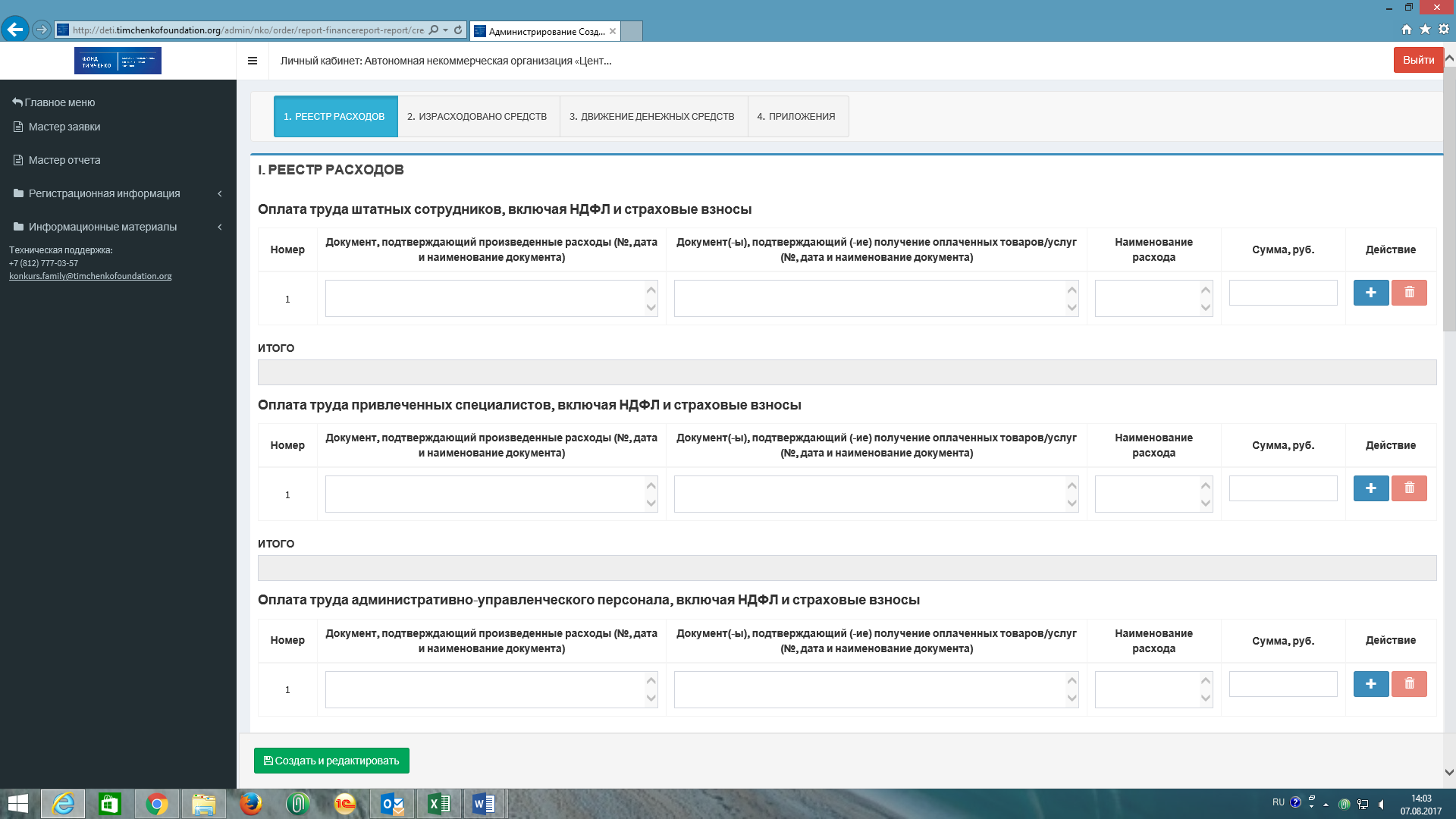 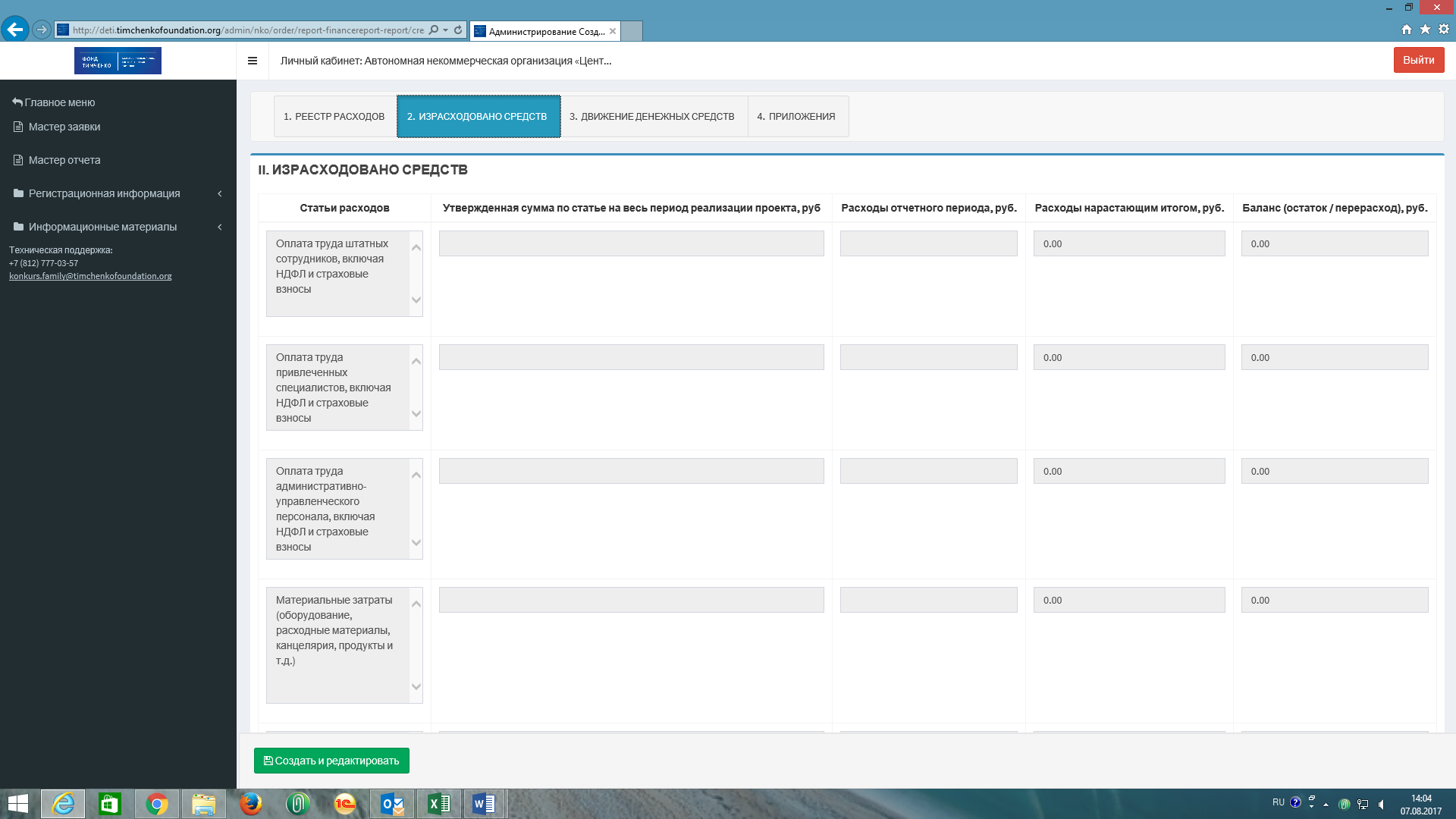 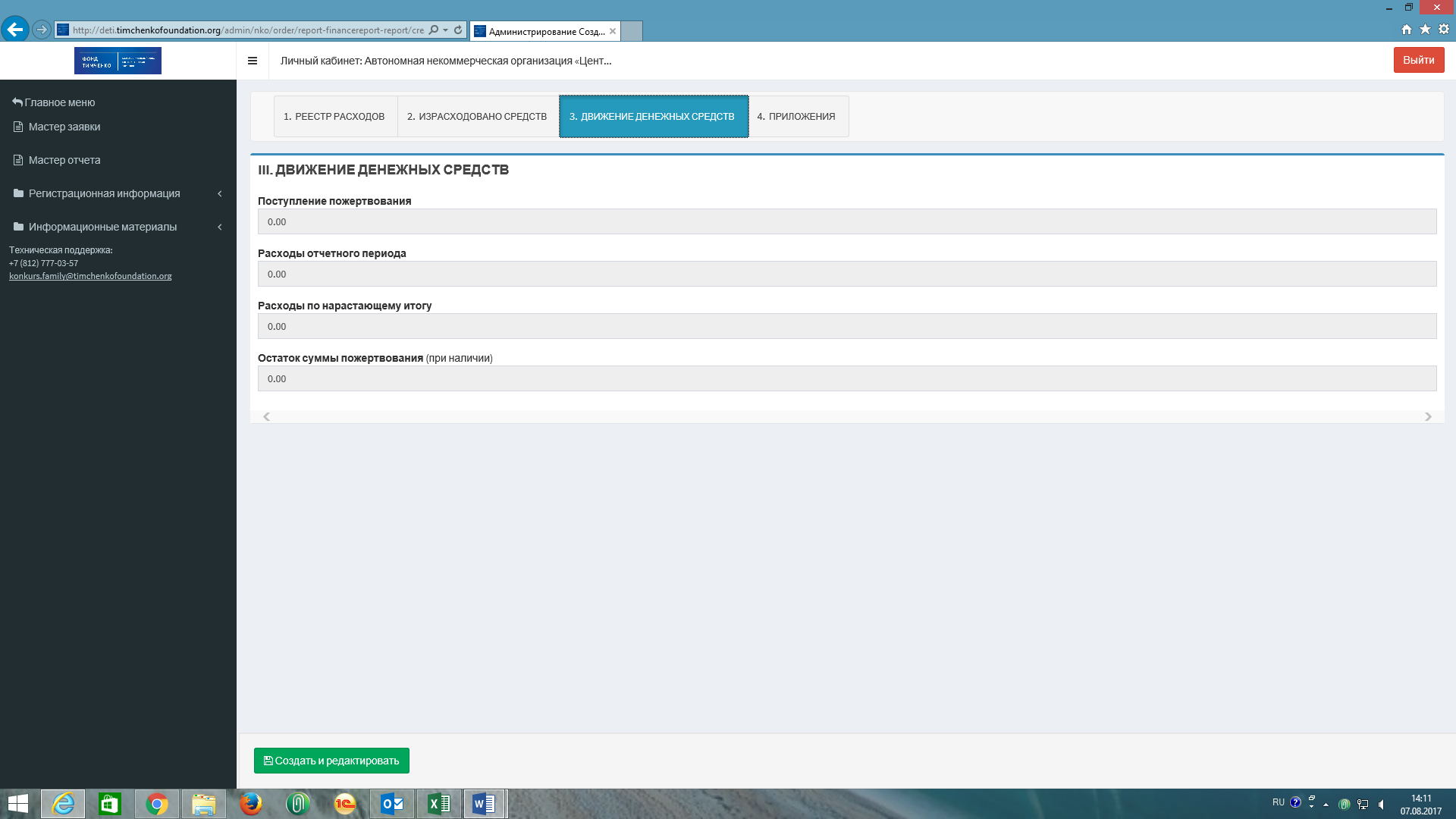 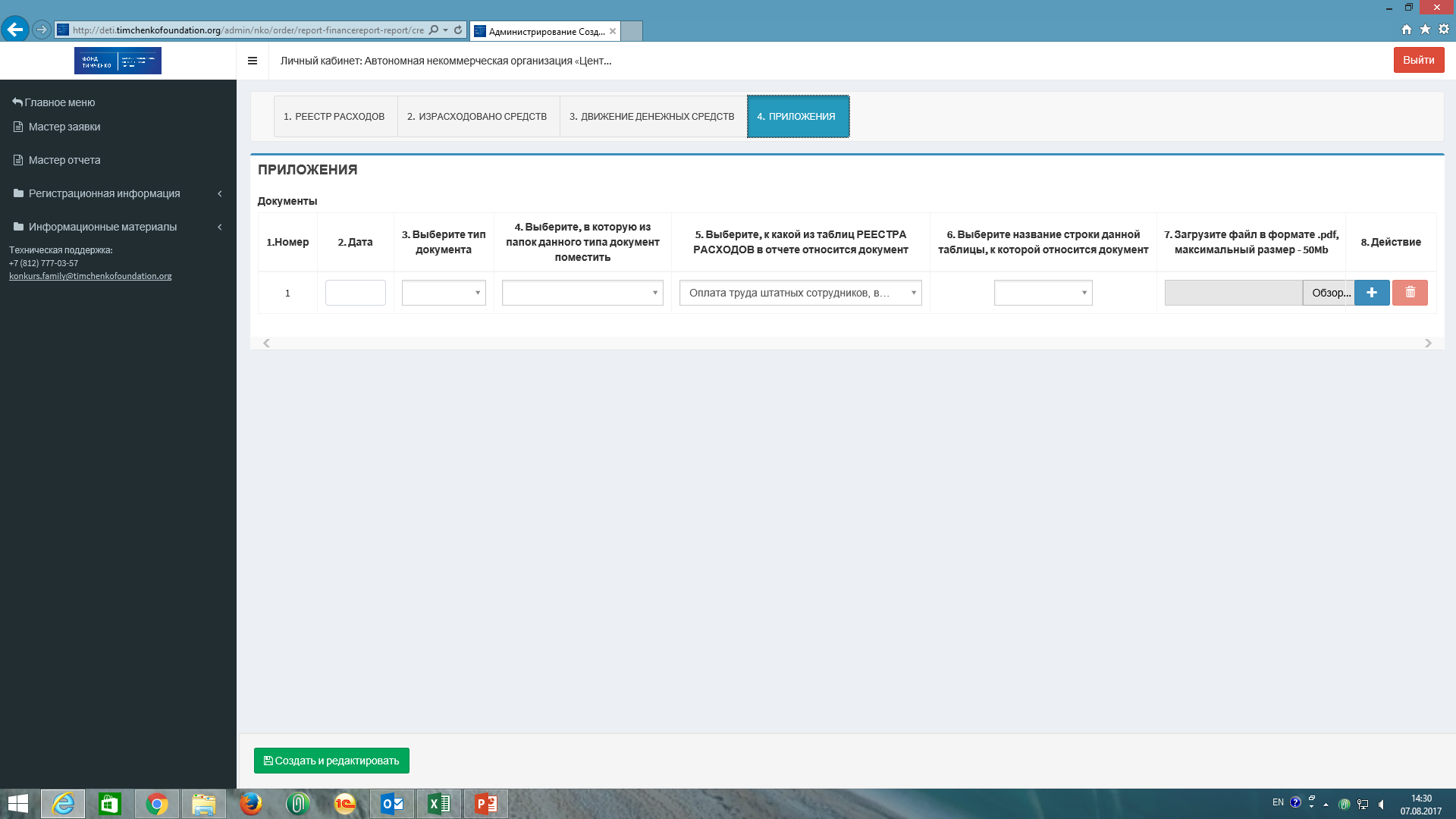 По вопросам заполнения обращайтесь к Борцовой Ольге obortsova@fondkluch.ruили по телефону 8 (921) 413-83-81